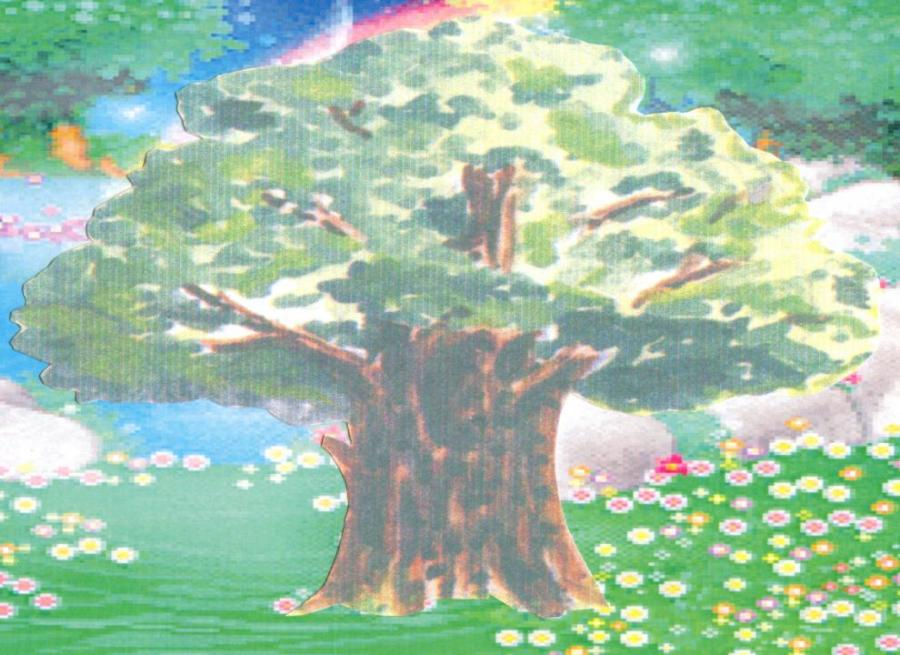 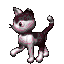 О
А
С
З
К
А
К
Ы
Р
А
К
Б
Е
С
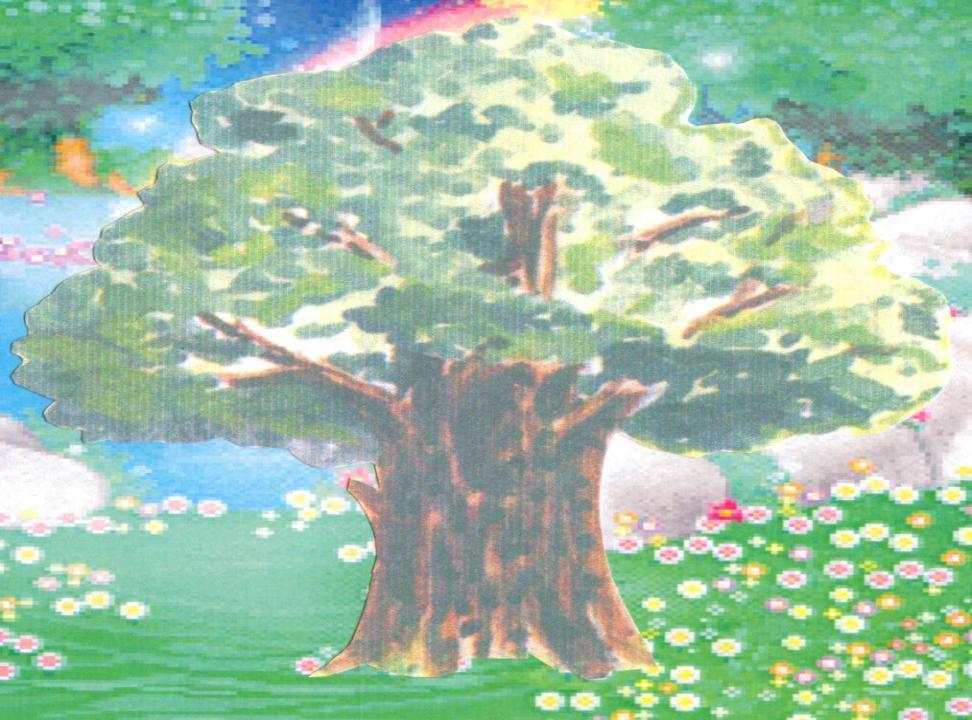 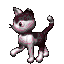 О
А
С
З
К
А
К
Е
ы
К
Б
Р
Сказка о рыбаке и рыбке
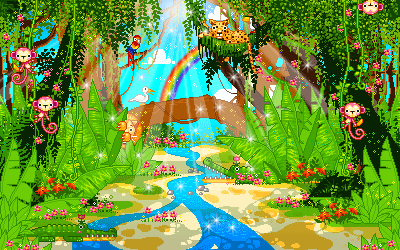 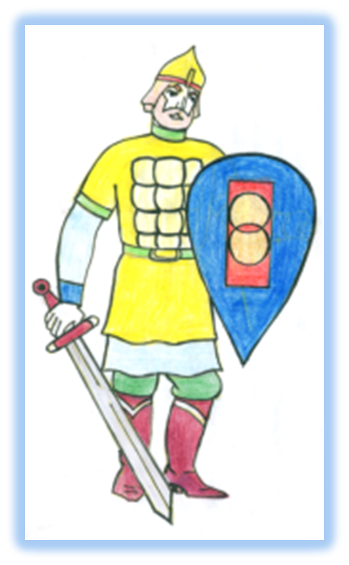 Черномор
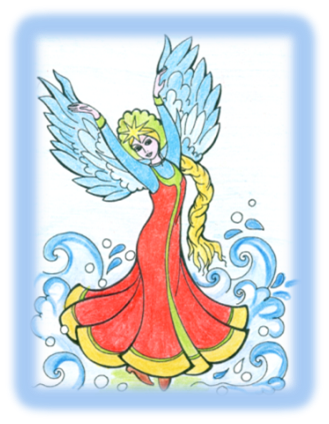 Царевна Лебедь
Сказка о царе Салтане
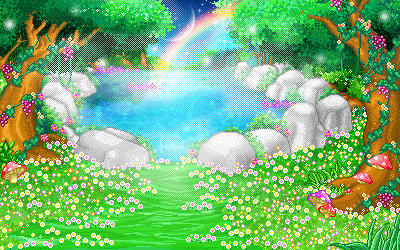 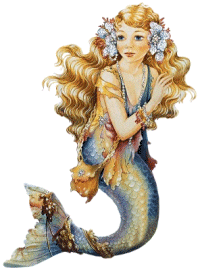 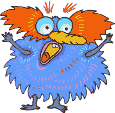 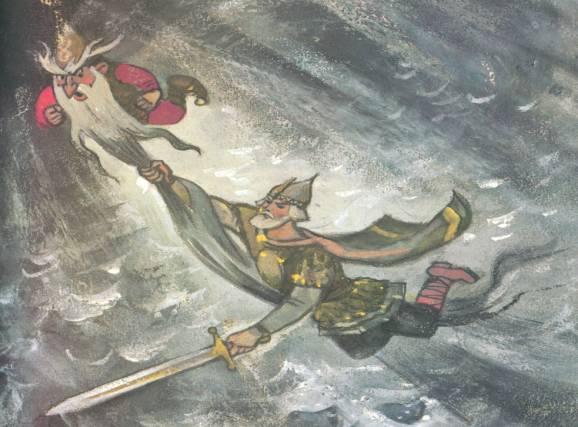 Руслан и Людмила
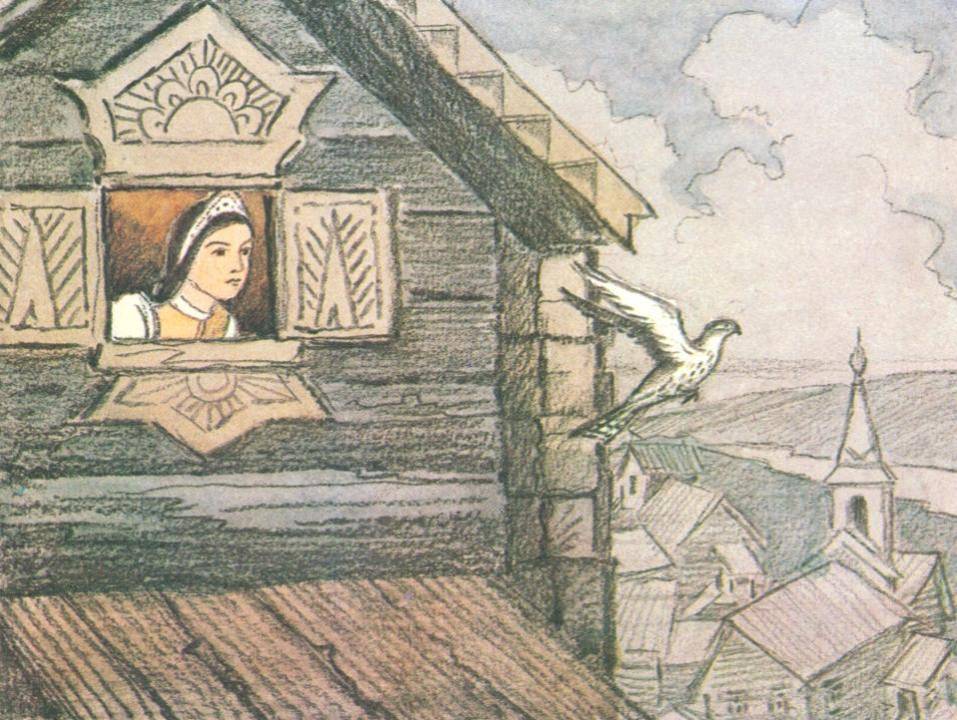 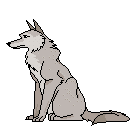 Иван Царевич и серый волк
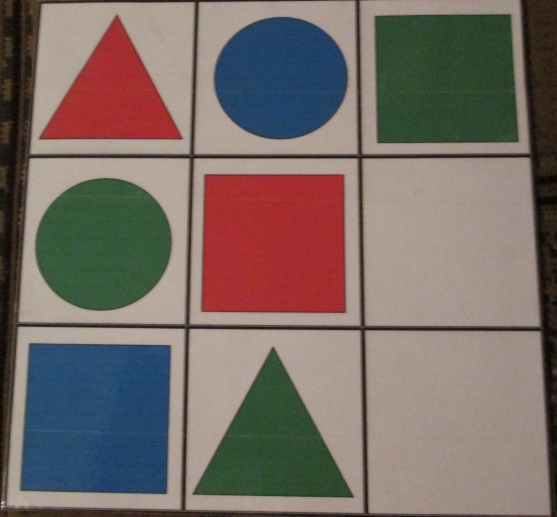 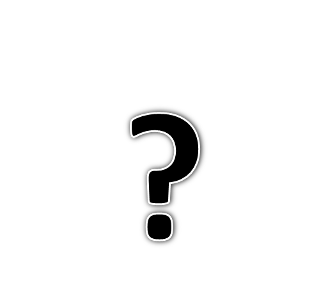 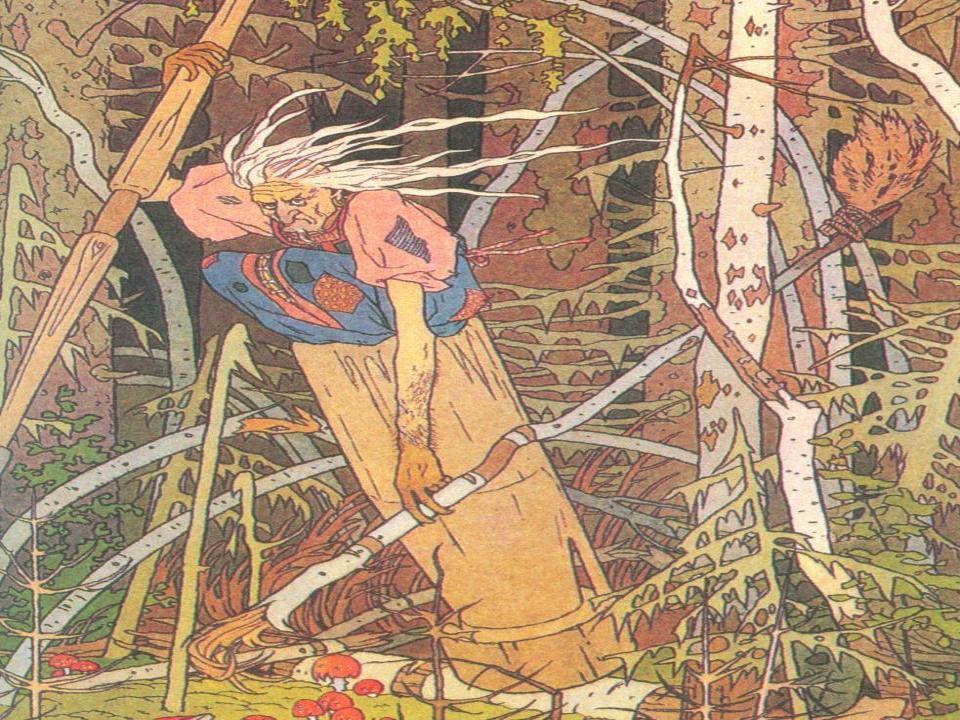 Баба-Яга
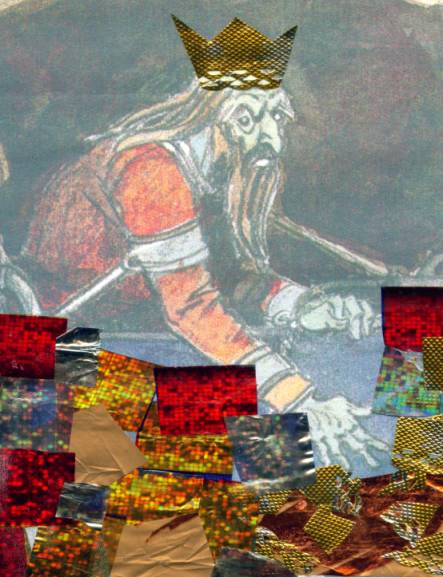 Кащей
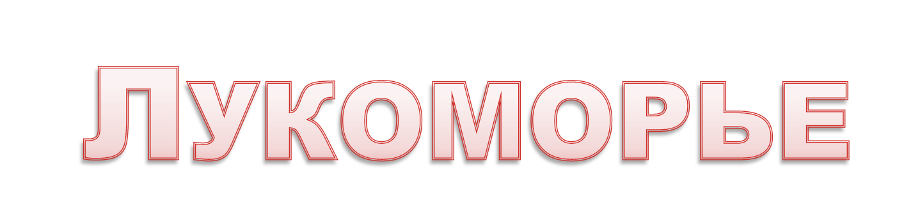 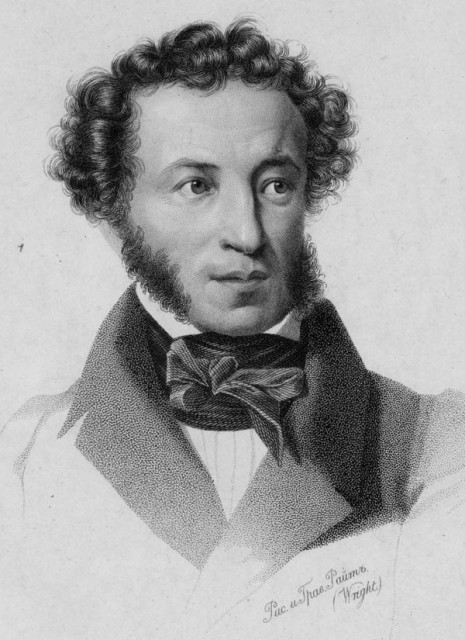 Александр Сергеевич Пушкин
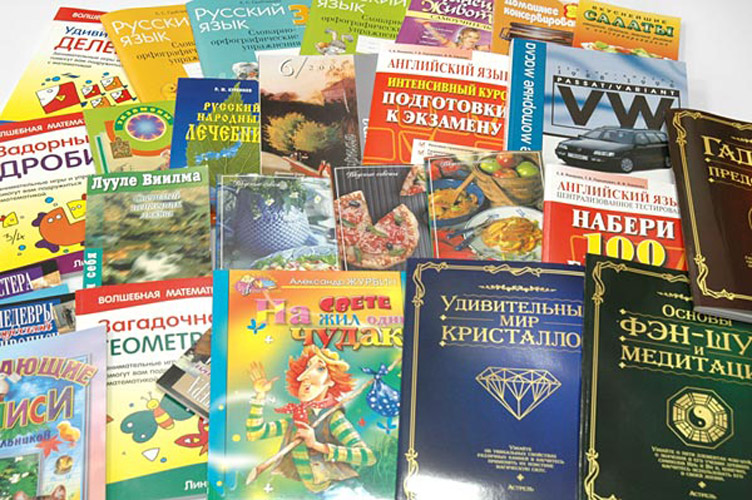 Ребята, читайте книги!